TÍTULO DEL PUESTO
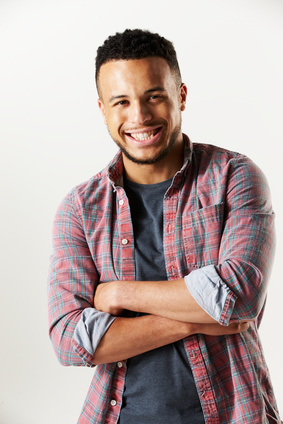 JONASSE
LEBLANC
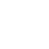 000 111 333
name@mail.com
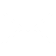 12 Street NameMadrid
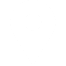 LinkedIn.com/name
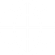 ESTUDIOS
HABILIDADES
10
2002 – Centro educativo – TítuloLorem ipsum dolor sit amet, consectetur adipiscing elit. Morbi tristique sapien nec nulla rutrum imperdiet.
Photoshop CS
Office 2017
Google AdWords
8
Administración
2002 – Centro educativo – TítuloLorem ipsum dolor sit amet, consectetur adipiscing elit. Morbi tristique sapien nec nulla rutrum imperdiet.
6
4
2002 – Centro educativo – TítuloLorem ipsum dolor sit amet, consectetur adipiscing elit. Morbi tristique sapien nec nulla rutrum imperdiet.
2
0
EXPERIENCIA LABORAL
2016
2011
2013
2010
Puesto
 Empresa
Puesto
 Empresa
Puesto
 Empresa
Puesto
 Empresa
Lorem ipsum dolor sit amet, consectetur adipiscing elit. Morbi tristique sapien nec nulla rutrum imperdiet. Nullam faucibus augue id velit luctus maximus. Interdum et malesuada fames ac ante ipsum primis in faucibus. Etiam bibendum.
Lorem ipsum dolor sit amet, consectetur adipiscing elit. Morbi tristique sapien nec nulla rutrum imperdiet. Nullam faucibus augue id velit luctus maximus. Interdum et malesuada fames ac ante ipsum primis in faucibus. Etiam bibendum.
Lorem ipsum dolor sit amet, consectetur adipiscing elit. Morbi tristique sapien nec nulla rutrum imperdiet. Nullam faucibus augue id velit luctus maximus. Interdum et malesuada fames ac ante ipsum primis in faucibus. Etiam bibendum.
Lorem ipsum dolor sit amet, consectetur adipiscing elit. Morbi tristique sapien nec nulla rutrum imperdiet. Nullam faucibus augue id velit luctus maximus. Interdum et malesuada fames ac ante ipsum primis in faucibus. Etiam bibendum.
IDIOMAS
INTERESES
INGLÉS
Fluido
FRANCÉS
Profesional
ITALIANO
Básico
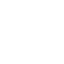 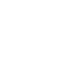 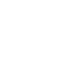 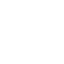 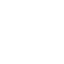